The European Consumer Centres Network (ECC-Net)
Consumer Information and Redress: The role of the ECCs
Dr. Phyllis Bezzina 
15.03.2018
Aim of the ECC NET
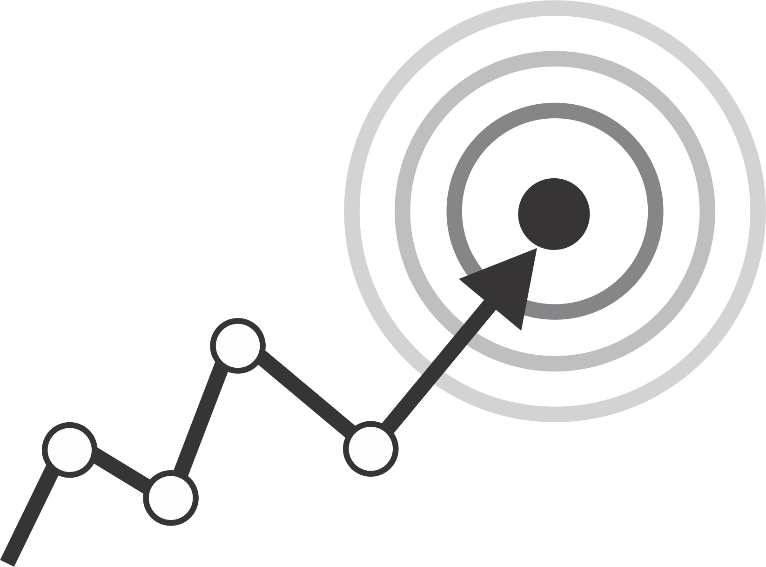 Promote confidence in the Internal market by advising citizens on their consumer rights and by providing easy access to redress
What we do?
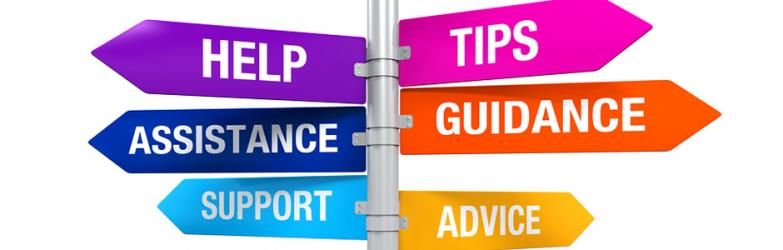 Provide information
Give advice & assistance
Help resolving cross-border complaints & disputes
Support in all practical cross-border consumer issues
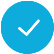 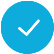 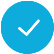 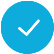 Geographical scope
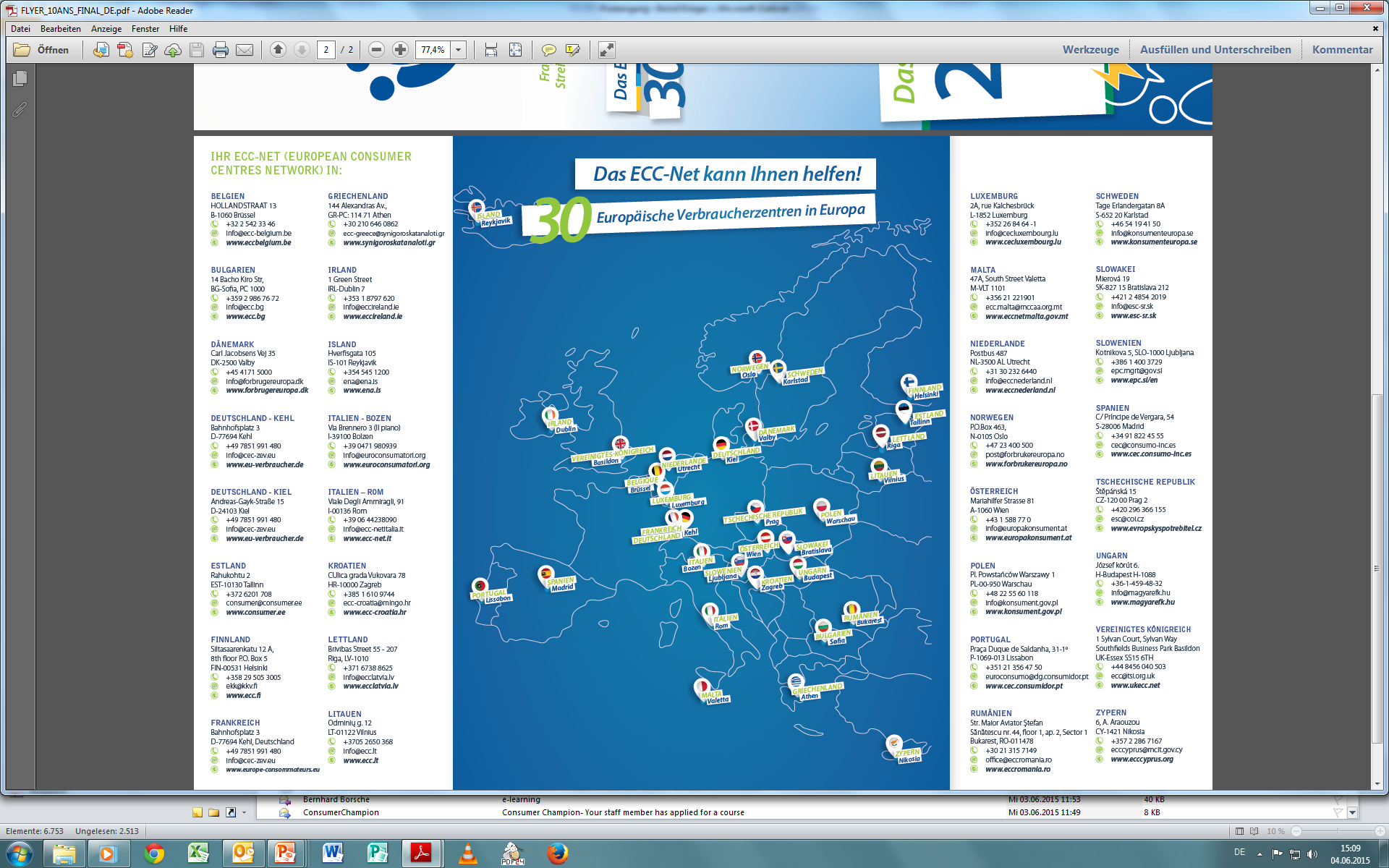 1
centre
for every EU Member State,
Iceland & Norway
=


centres
30
Our mission
The centres co-operate to settle complaints and disputes between consumers and traders based in other EU member states by providing free assistance and advice to consumers.
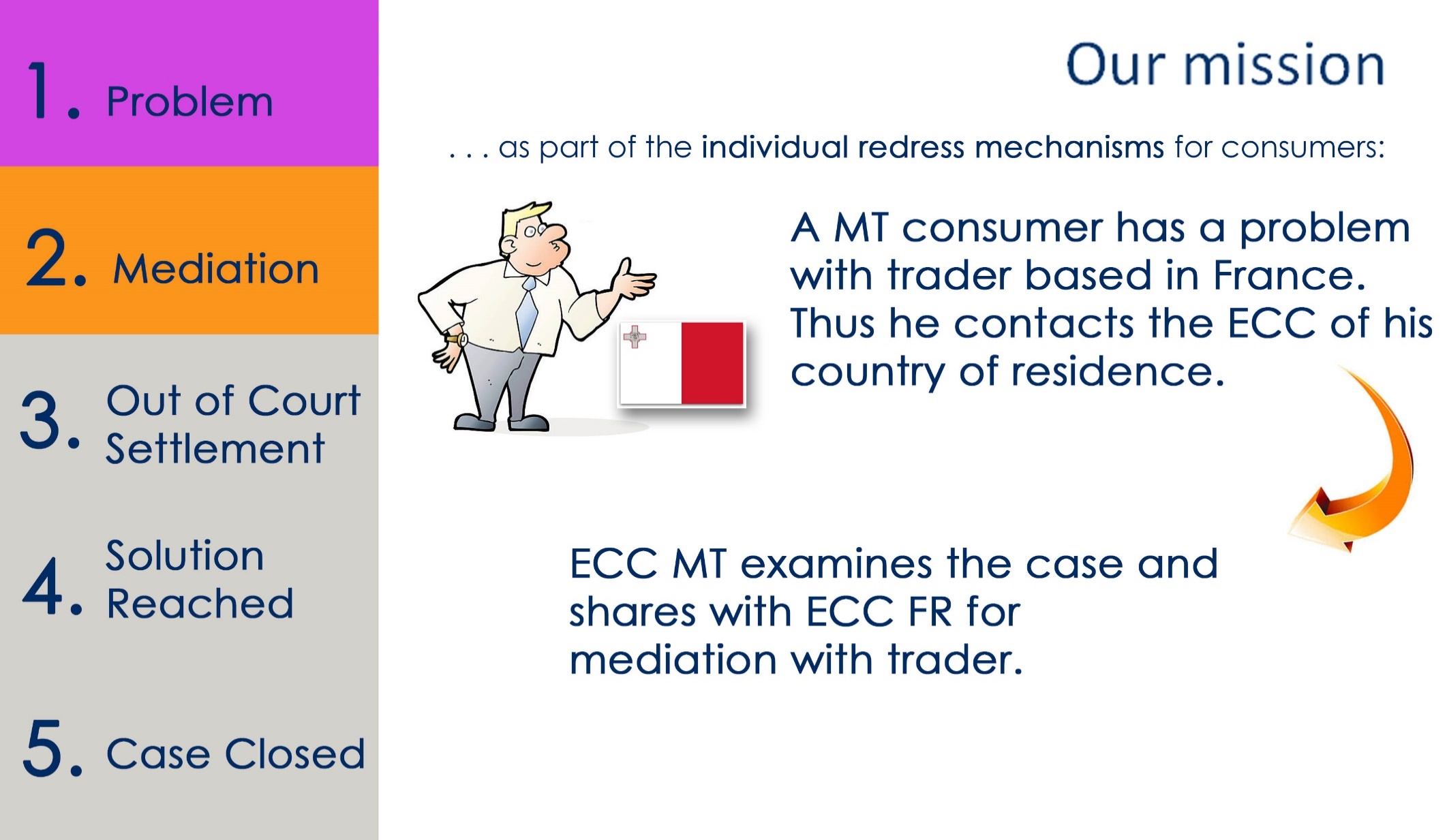 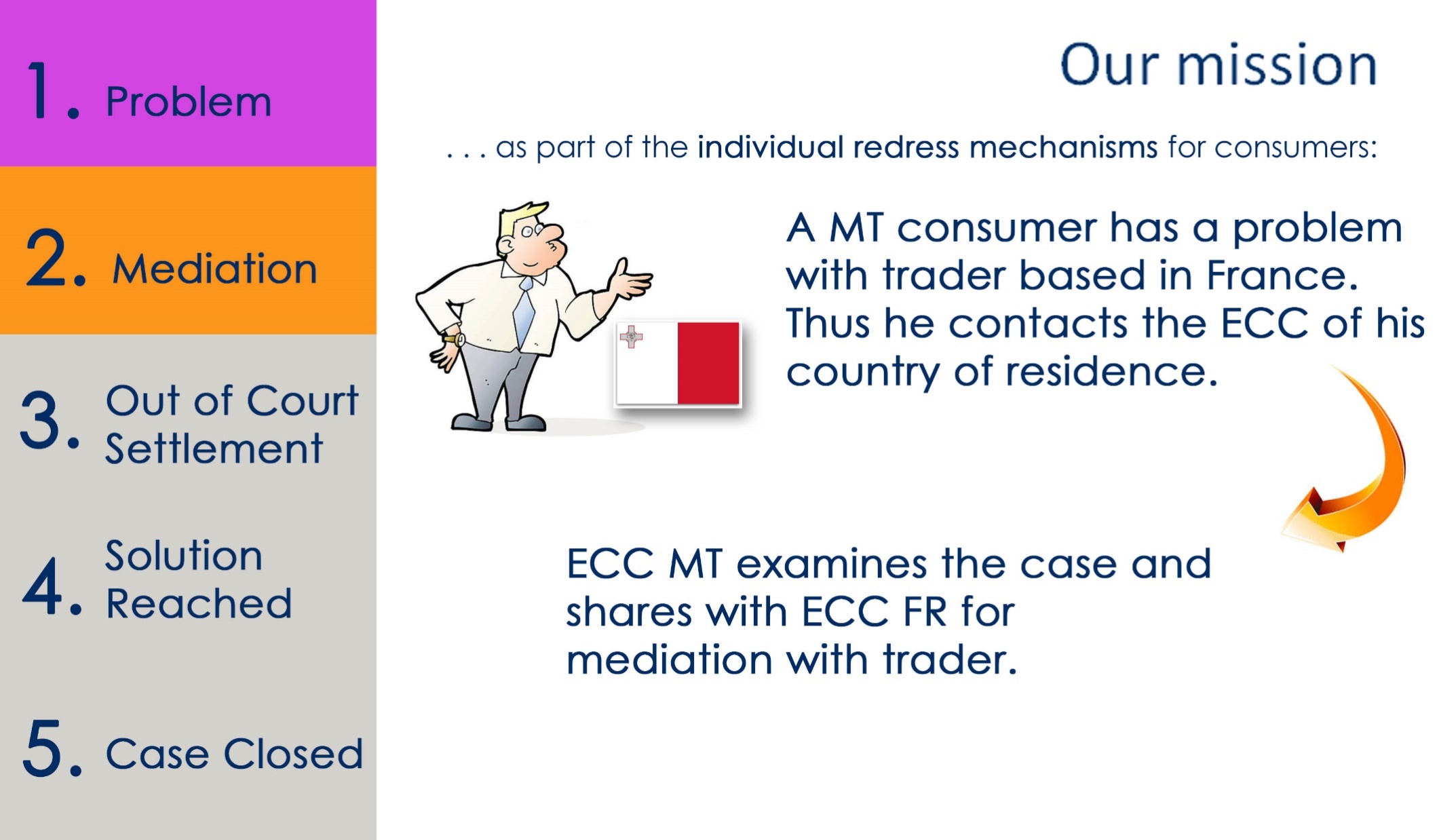 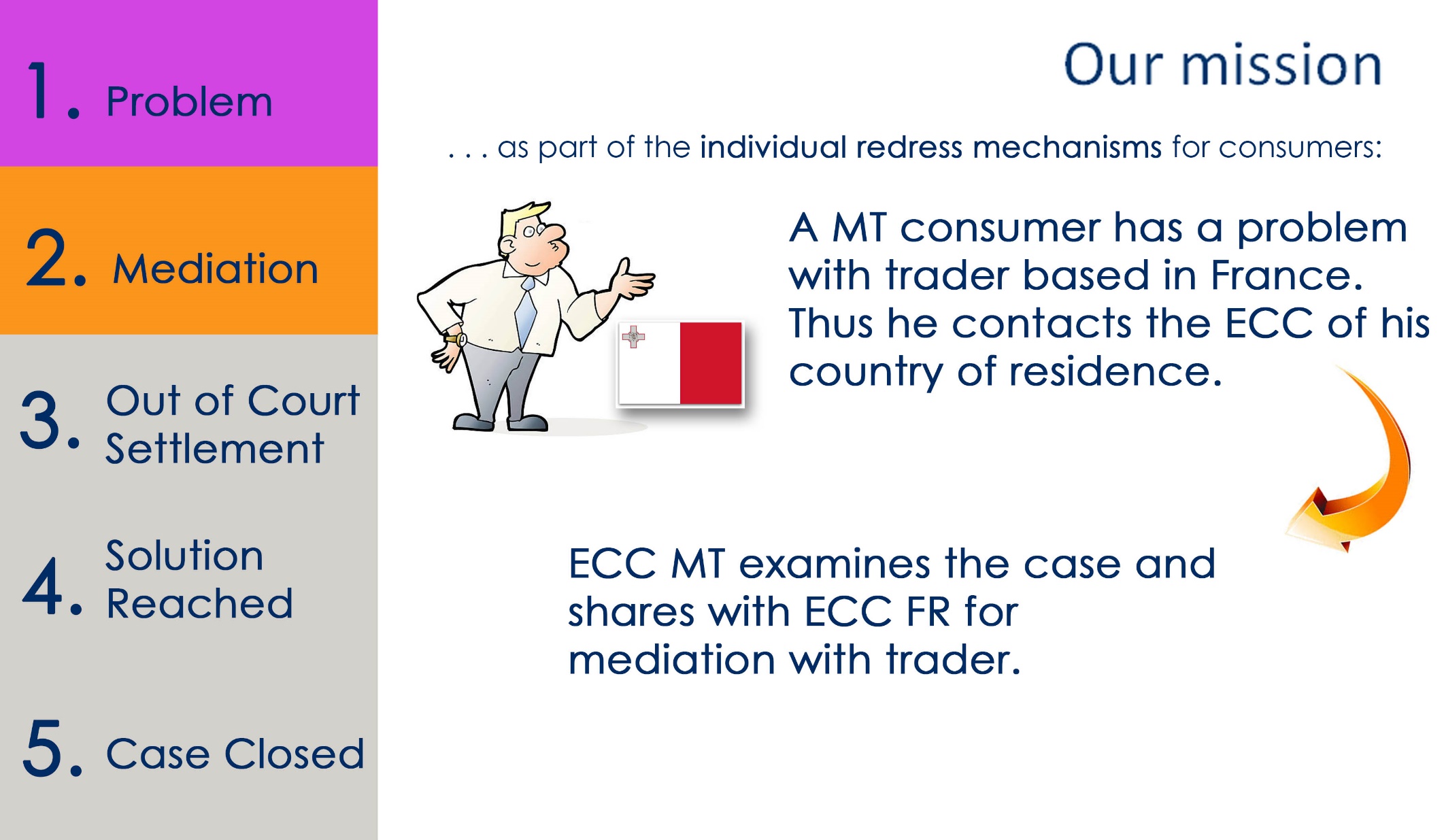 Our mission
Reaching an Out of Court amicable settlement between the parties
Our mission
… as part of safeguarding the collective interests for consumers:
Cooperation with enforcement bodies
Observatory & relay on the well functioning of the Internal market 
Feedback to national & EU stakeholders involved in consumer protection through case-handling experience
Information campaigns across the Network
Joint projects and reports
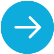 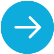 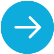 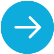 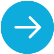 Contacts from consumers in 2017
In total 52,017 requests for information were registered across all 30 Centres.
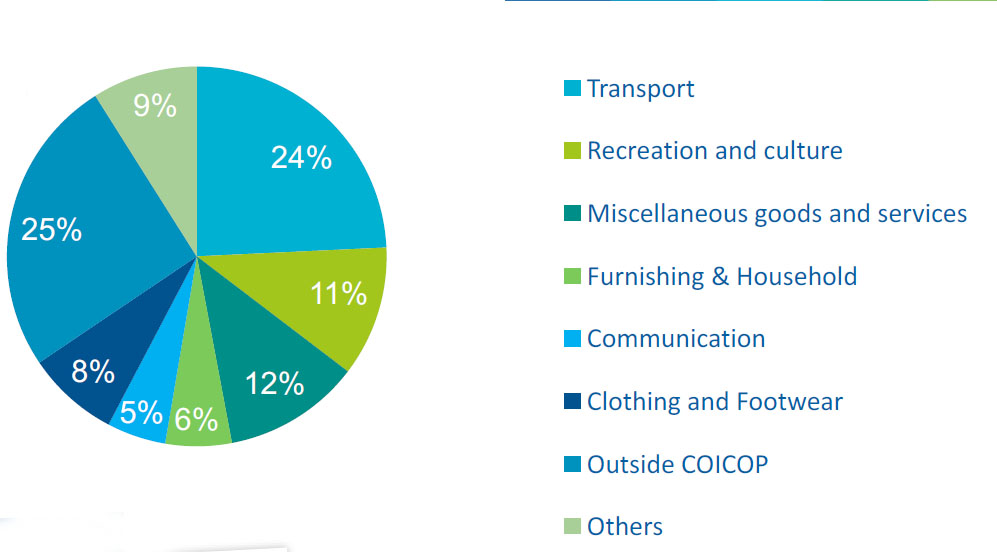 To every information request the ECC-Net provides information on EU consumer rights.
No of Complaints
26%
E-Commerce related                35,307
Others                                        12,350
Total                                           47,657
74%
E-Commerce: The buying and selling of goods and services over an electronic network/the internet
Role of the ECC Net in enforcement of legislation
The Network supports enforcement authorities by providing evidence. 

	Example - Car Rental Sector: Dialogue between CPC-Net and the 5 biggest 	car rental companies in 2015.

	The ECCs documented the main problems consumers had in the car rental 	sector. This built up the evidence that fed into the initiative.
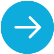 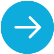 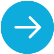 The new CPC Regulation: Article 27 - ECCs to have the power to issue external alerts to competent authorities of suspected infringements covered by the Regulation.
The new CPC Regulation: Article 27 - ECCs to have the power to issue external alerts to competent authorities of suspected infringements covered by the Regulation.
[Speaker Notes: The Network supports enforcement authorities by providing evidence. As an example, in the car rental sector, the ECCs documented the main problems consumers had in the car rental sector. This built up evidence that fed into the dialogue between the Consumer Protection Cooperation Network (CPC) and the 5 biggest car rental companies.]
Role of the ECC Net in enforcement of legislation
Other joint tools to enhance co-operation with stakeholders.

	CPC- ECC Monitor – a forum of discussion and exchange of information, 	regarding companies which feature a lot in the complaints handled by the 	ECCs and are causing problems to consumers 

The aim of this tool is for the ECCs  to enhance the discussions with enforcement authorities and continue gathering cases of collective consumer interest and communicate them to the CPC-Net via the tool. 

	ECCs highlight the types of complaint and a form is sent to the CPC.
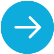 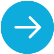 Role of the ECC Net in enforcement of legislation
Classification of companies according to the nature of goods/services sold

Some examples:
 	subscription traps – in this context, the means of targeting consumers evolve, 	with social media messages and pop ups becoming more common
	Ticket reselling – ECCs receive complaints of companies targeting the EU 	market
	Virtual currencies – this new topic of complaints have started to appear with 	various ECCs
	Digital services – for instance, companies belonging to the dating sector and 	travel services
	Other services including car rental
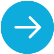 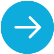 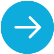 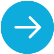 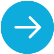 ECCs in the digital single market
Precisely to provide the personalised assistance to European consumers to help them understand and benefit from the constantly new services and marketing techniques becoming available in the digital markets.
Examples of joint projects undertaken by the network:

	Fraud in cross-border e-commerce – examined problems 	reported to the Network by individual consumers. Providing 	practical tips & advice to consumers on how to avoid falling 	victims of scams.

	Enhanced Consumer Protection – The Services Directive 	ECC – Net analysed typical situations where consumers 	were confronted with different treatment or refusal to sell or 	provide a service on the basis of nationality or place of 	residence - eg. Redirection of websites & different prices in      	different countries.
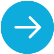 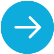 ECCs in the digital single market
Empowering consumers by increasing the awareness of consumer rights.
Examples of joint projects undertaken by the network:

	Subscription traps - ‘Consumers must oppose online traps’. 
	Intrusive marketing offering free trials or cheap deals – 	social media/pop ups. Luring consumers into making impulse 	buys.

	‘The impact of counterfeiting on online consumer rights in 	Europe’ – tips on how to avoid buying such goods.
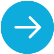 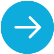 Finding the best dispute resolution solution
Nature of Consumer Claims – 

Consumer hesitate to engage in litigation in relation to small value claims.
Court procedures tend to be too complex and expensive.


	ECC’s role is to point consumers in the right direction of the 	dispute resolution mechanism applicable to the complaint 	in question.
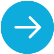 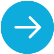 Out of Court Dispute Resolution
Out-of-court Dispute Resolution
settles disputes



Different systems across the EU
mediation | conciliation | ombudsmen | arbitration | complaint board | etc.

Different set-ups
public | private | public-private partnerships | etc.
simple
fast
less expensive
Out of Court Dispute Resolution
The ADR-Directive ensures consumer access to ADR regardless of






Quality control
Binding requirements - authorities evaluate & notify ADR-bodies to the European Commission

The online form of ADR is called
Online Dispute Resolution (ODR)
the purchased product / service*
online or offline purchases
the trader’s establishment in the consumer’s residence country
*except health & higher education
ODR Platform
How to find the competent ADR body?
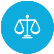 Regulation (EU) No 524/2013 (ODR-Regulation) provides for an ODR-platform on which notified consumer ADRs are listed.
http://ec.europa.eu/odr/
The Platform serves as a single point of entry for consumers and traders seeking the out-of-court resolution of disputes covered by the Regulation.
The Platform links the National ADR entities notified by the Member States.
The ODR Regulation applies to out-of-court resolution of disputes concerning contractual obligations stemming from online sales or services contracts between consumers and traders resident and established within the EU through the intervention of an ADR entity.
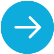 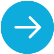 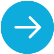 Collective interest of consumers can still be a general problem
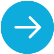 Online Dispute Resolution Platform
ODR Contact Points
22 ECCs act as Contact Points for the ODR
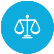 Main Functions of the ODR Contact Points

Provide information on the functioning of the platform
Assist in the submission of complaints
Provide general information on consumer rights and/or other means of redress
Provide explanations on the specific procedure applied by the proposed ADR entities
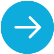 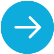 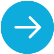 Collective interest of consumers can still be a general problem
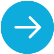 European Small Claims Procedure
What is this procedure?
A Court procedure aimed to settle cross-border disputes in cases involving €5000 or less. 
Non-monetary claims can also be made under this procedure
The Small Claims Tribunal has the jurisdiction to hear and determine such claims in Malta
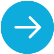 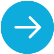 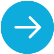 Collective interest of consumers can still be a general problem
European Small Claims Procedure
Advantages of the ESCP
It aims to improve access to justice by simplifying small  claims litigation such as consumer claims
Applies also to business to business transactions
It is a relatively cheap procedure 
The procedure is conducted totally in writing although an oral hearing may be requested
Following the procedure, a judgment  is delivered
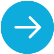 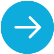 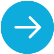 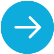 Collective interest of consumers can still be a general problem
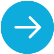 Thank you for your attention!
Follow us on              
European Consumer Centre Malta
@ECC_malta
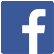 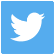